Заведующая научно-исследовательским отделом комплексного развития транспорта ОАО «НИИАТ»
Михеева Татьяна Владимировна
Документы транспортного планирования: проблемы разработки и реализации
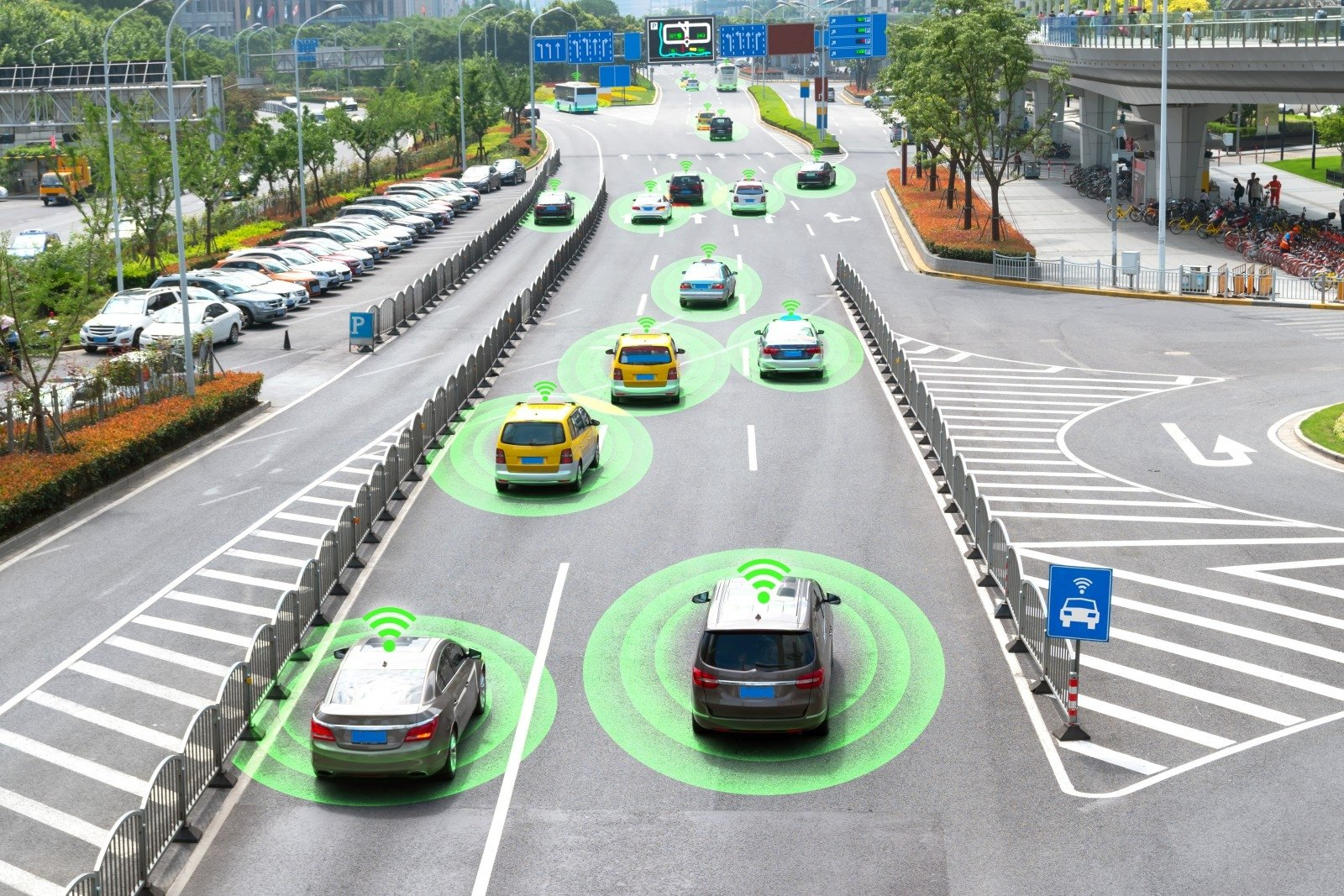 Статистика разработки и утверждения Документов транспортного планирования
ПКРТИ
КСОТ
КСОДД
Документы субъектов Российской Федерации
Документы городских агломераций
Причины непрохождения экспертизы
Несоответствие разделов структуре методических рекомендаций
Отсутствие отдельных разделов, графических материалов
Использование устаревших данных
Отсутствие необходимых таблиц, схем, перечней
Наличие лишней для раздела информации, не соответствующей тематике раздела
Отсутствие прогнозных значений
Низкое качество подачи информации (нечитабельность таблиц, схем, отсутствие условных обозначений, экспликаций к схемам)
Отсутствие выводов в конце раздела
Отсутствие ссылок на проведенные обследования и математическую модель
Проблемы реализации документов транспортного планирования
Документы не имеют нормативного статуса, носят рекомендательный характер
Документы не являются достаточным основанием для выделения финансирования
Документы морально устаревают прежде, чем заканчивается срок их действия
Проблема в реализации или проблема в планировании?
Проблема в реализации или проблема в планировании?
Проблемы реализации:
За реализацию документов и обеспечение их ресурсами никто не отвечает
Исполнители не отчитываются за соответствие осуществляемых мероприятий Документам
Развитие транспортной системы и состояние ее показателей с каждым годом все больше и больше отличаются от прогнозируемых документами
Проблемы планирования:
В Документах не прописывается должностные лица ответственные за реализацию отдельных мероприятий и их обеспечение
В Документах не предусмотрена форма отчетности по реализуемым мероприятиям и достигаемым показателям
Документы не предусматривают меру ответственности за их неисполнение
В Документах не прописаны обязательные процедуры корректировки
Транспортные реформы, проводимые в городах, и документы транспортного планирования: взаимосвязаны или осуществляются обособленно?
Вывод: проведение транспортных реформ зачастую не зависит от разработки и утверждения документов транспортного планирования
Города, в которых проведена транспортная реформа
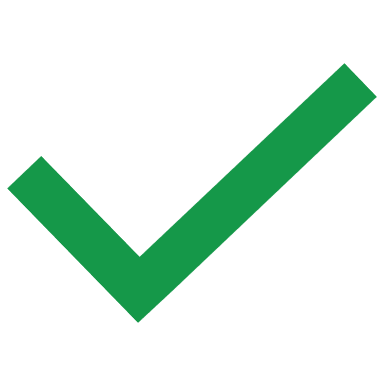 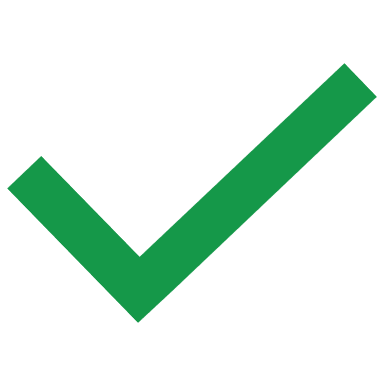 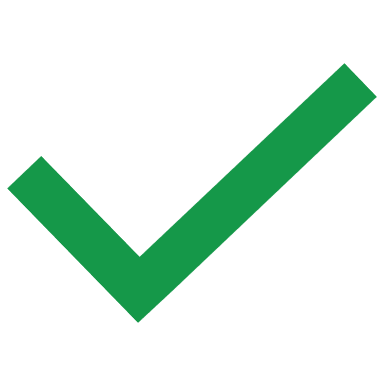 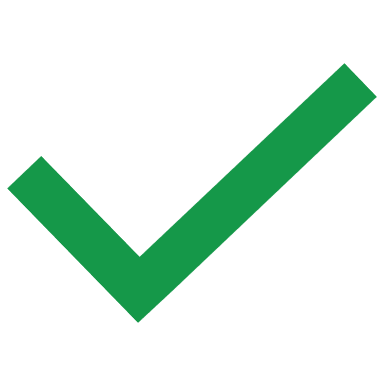 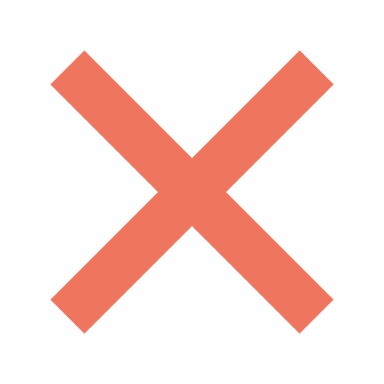 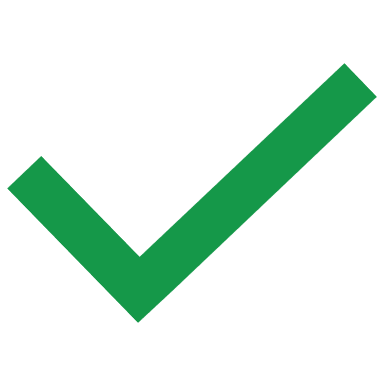 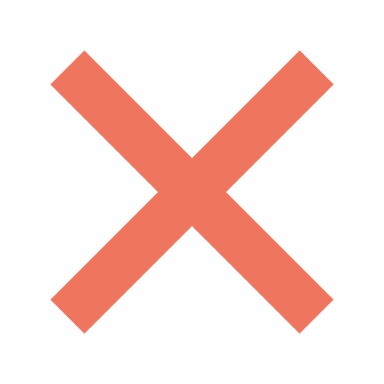 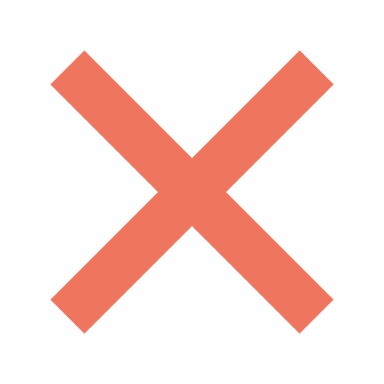 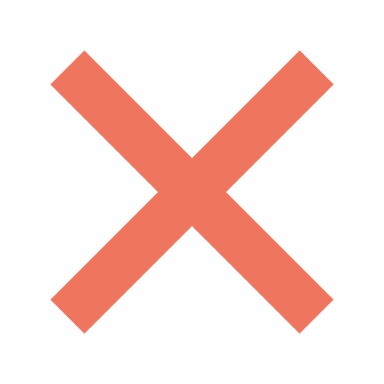 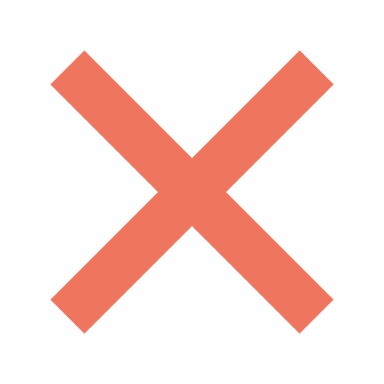 Города, в которых осуществлены преобразования (транспортная реформа проведена частично)
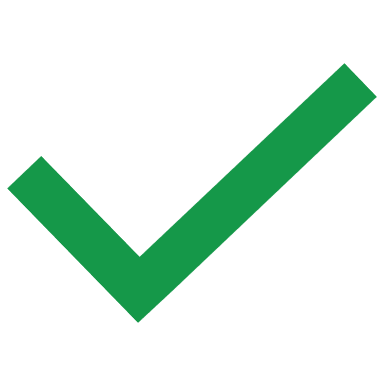 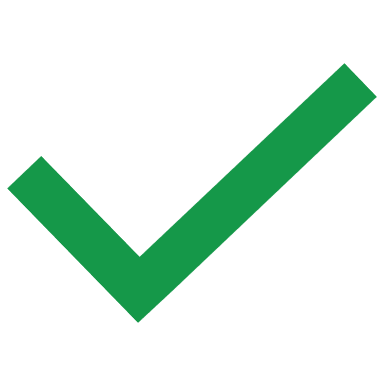 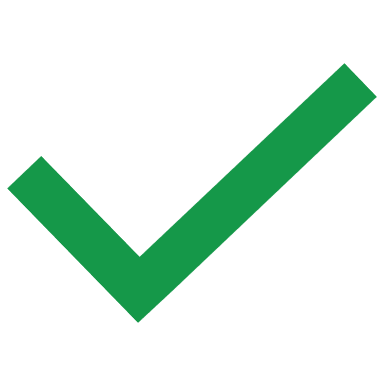 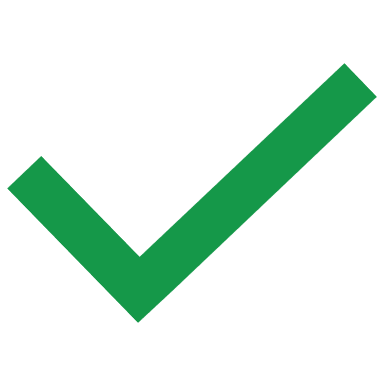 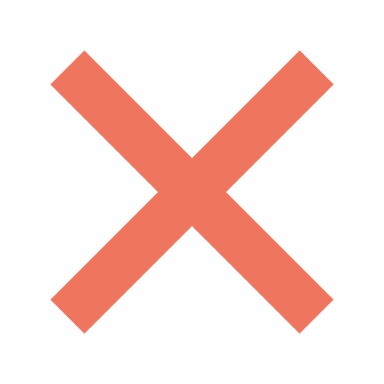 * По данным Минтранса России на февраль 2023 г.
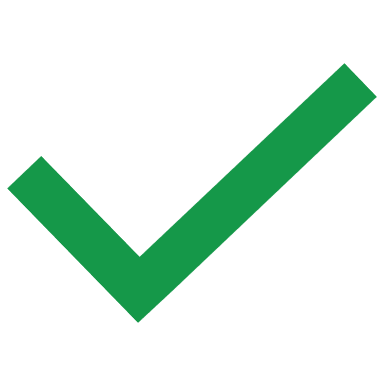 Города, в которых транспортная реформа планируется в ближайшее время
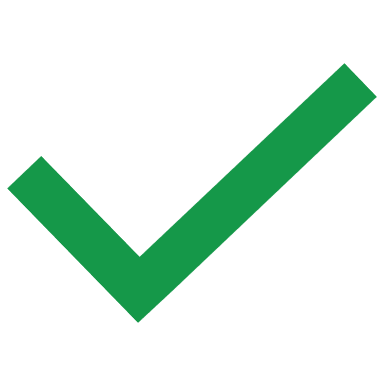 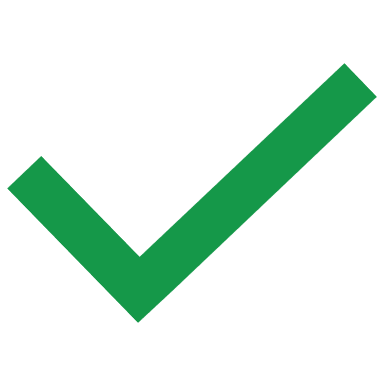 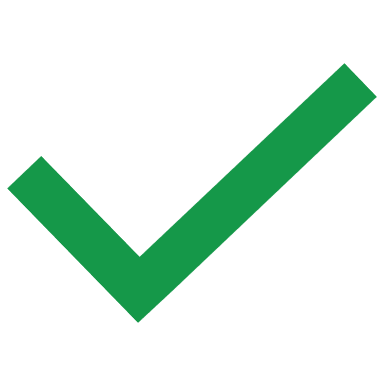 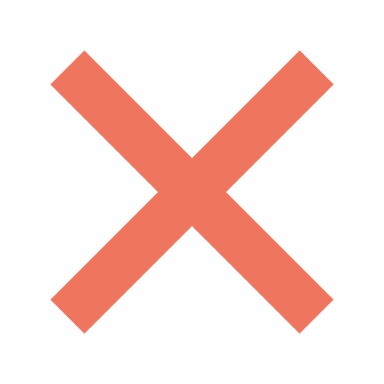 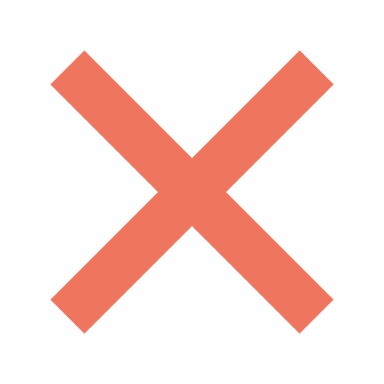 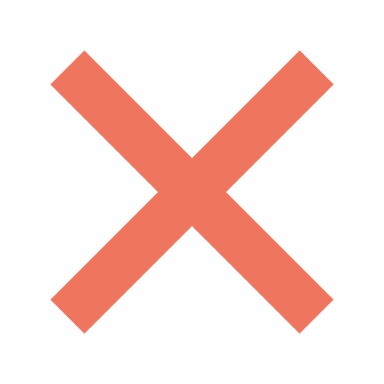 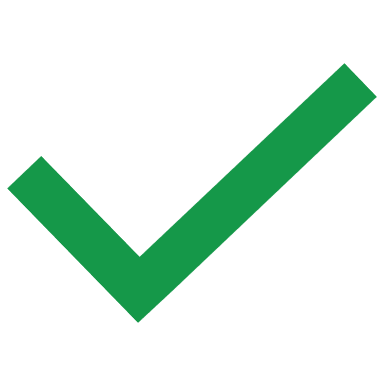 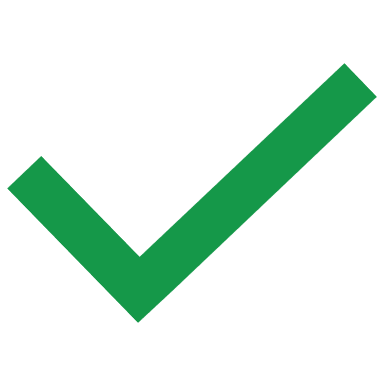 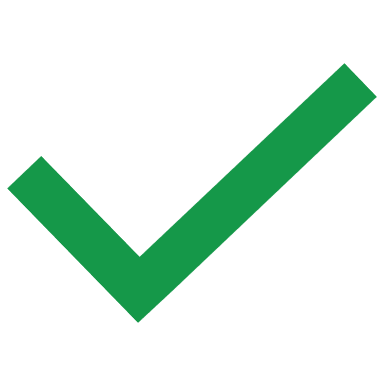 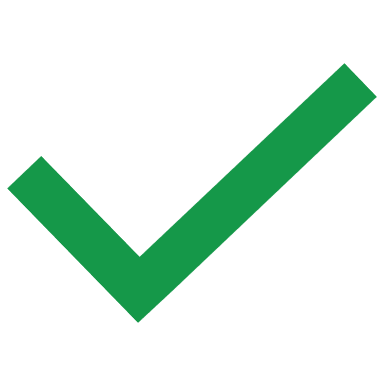 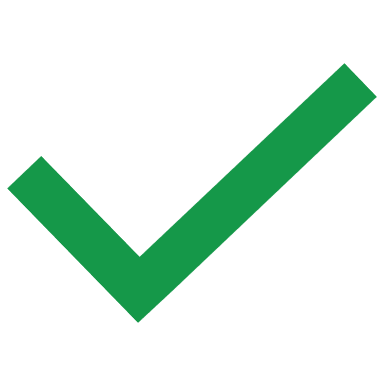 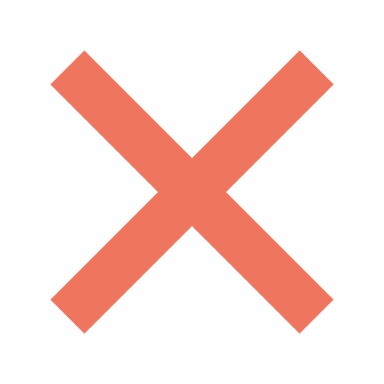 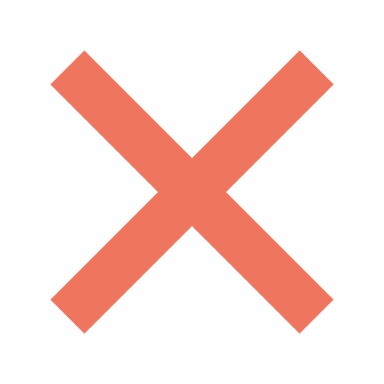 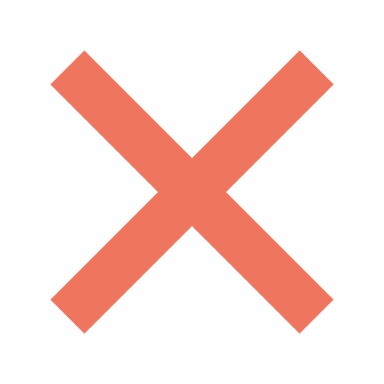 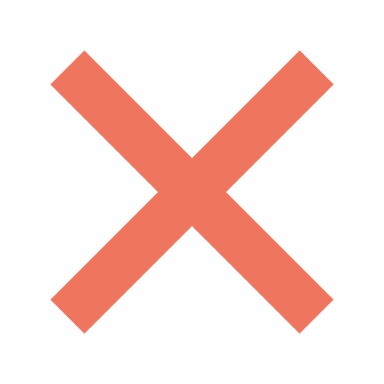 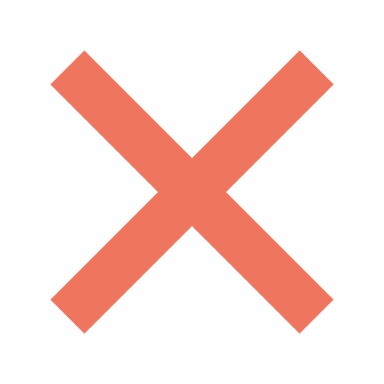 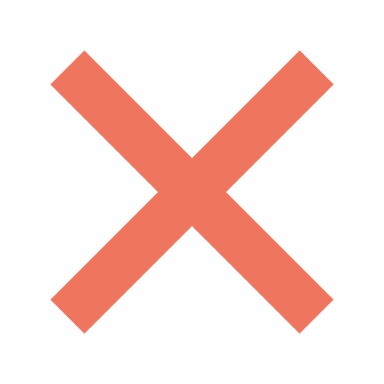 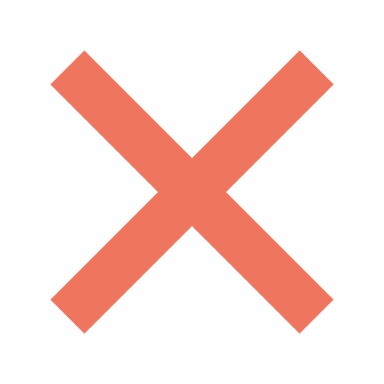 Города, в которых осуществлены транспортная реформа планировалась, но отложена
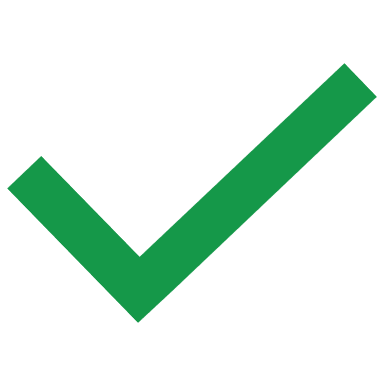 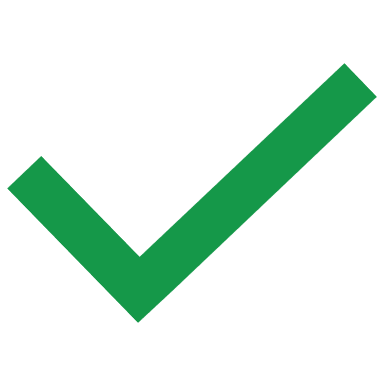 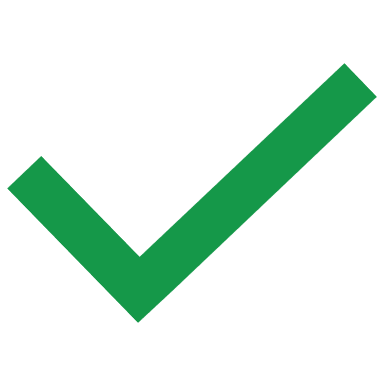 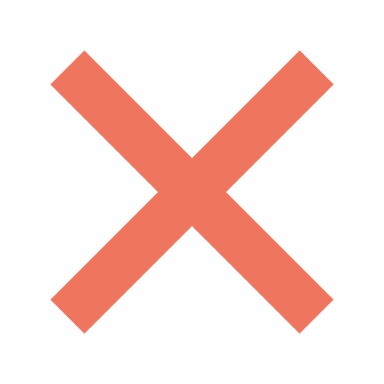 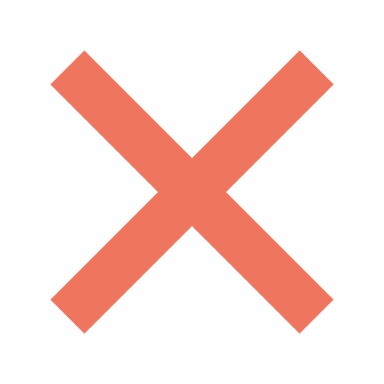 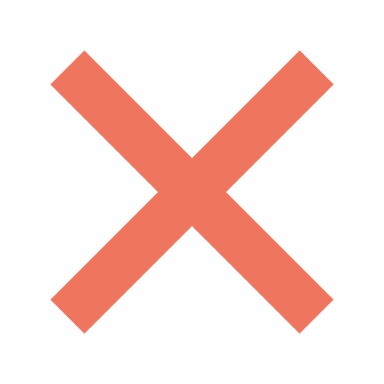 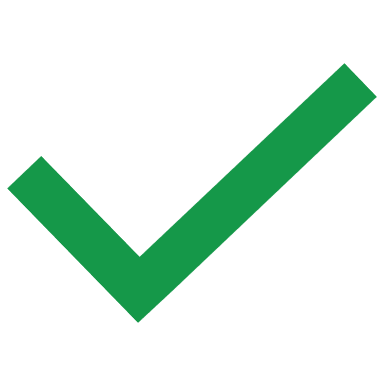 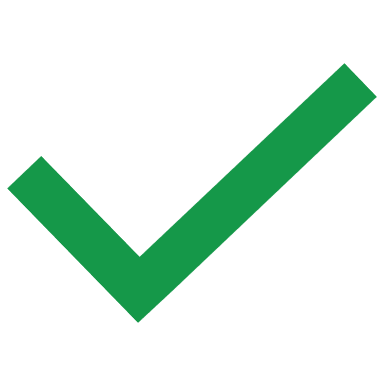 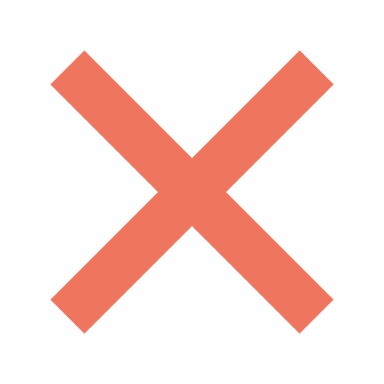 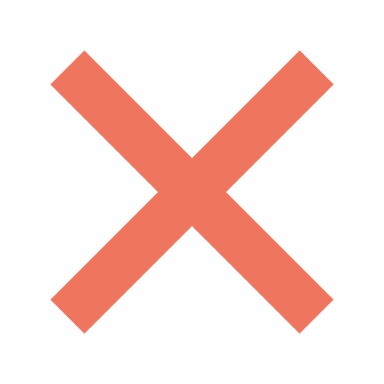 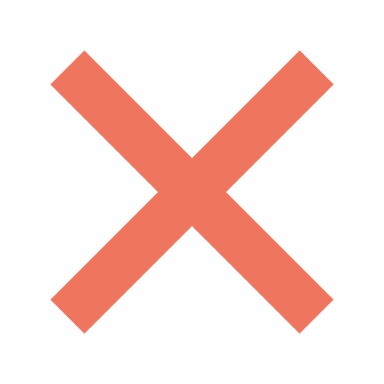 * По данным Минтранса России на февраль 2023 г.
Изменения в 220-ФЗ - новый документ транспортного планирования:

Региональный комплексный план транспортного обслуживания населения
Имеет нормативный статус
Основан на стандартах транспортного обслуживания
Определяет направления, цели и задачи транспортного обслуживания
Предполагает подробную проработку параметров маршрутной сети
Включает четкий план финансирования транспортного обслуживания
Мероприятия по внедрению ИТС
Мероприятия по развитию инфраструктуры
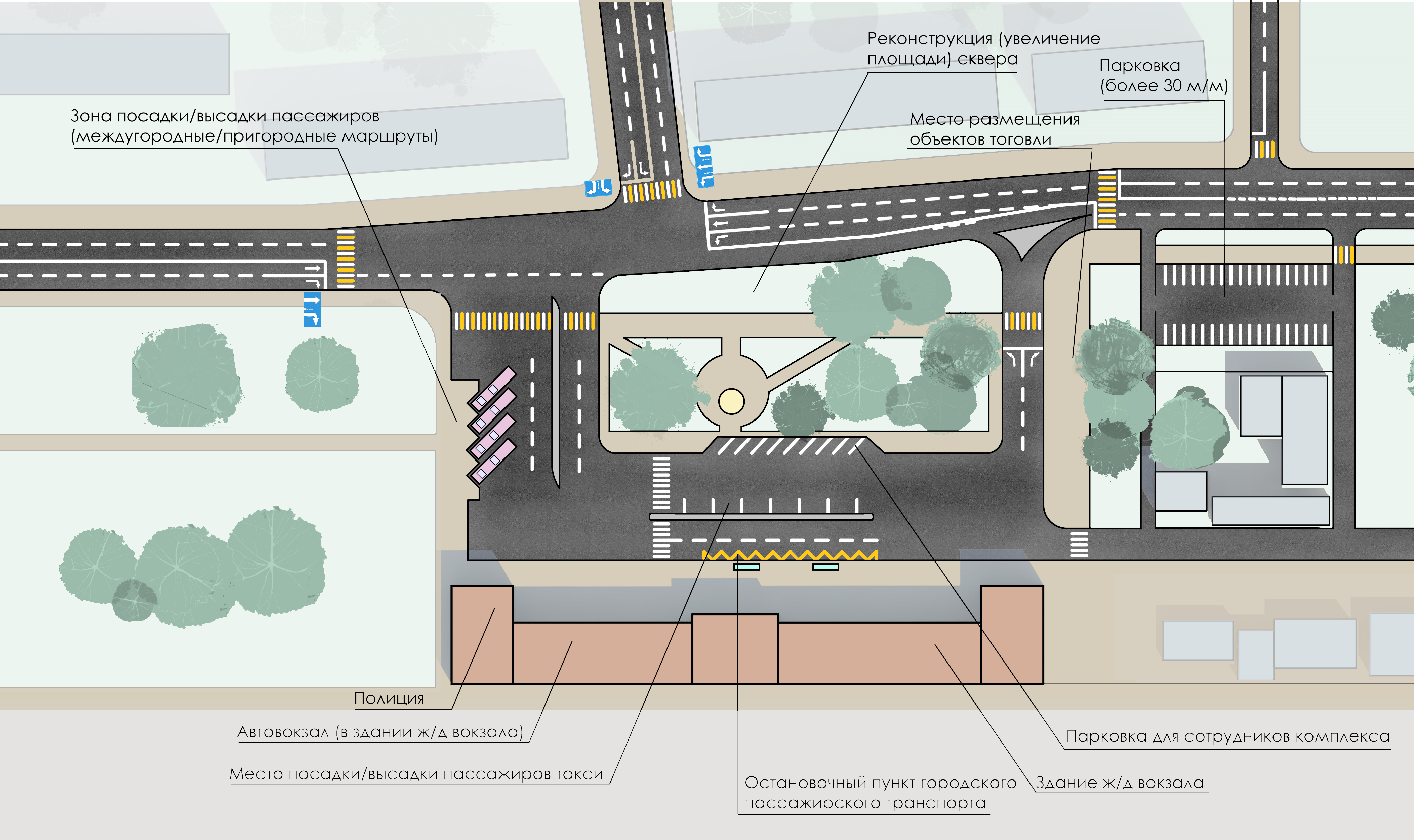 Подходы, применяемые ОАО НИИАТ при разработке документов транспортного планирования, обеспечивают их высокое качество
Высокий уровень проработки всех параметров маршрутной сети с применением математического моделирования
Интермодальная маршрутная сеть на основе социального стандарта транспортного обслуживания, обеспечивающая агломерационные связи между ядром агломерации и остальной территорией
Расчет стоимости маршрутов – основа плана финансирования транспортного обслуживания
Интеграция градостроительного и социально-экономического развития, территориального и транспортного планирования
Контакты
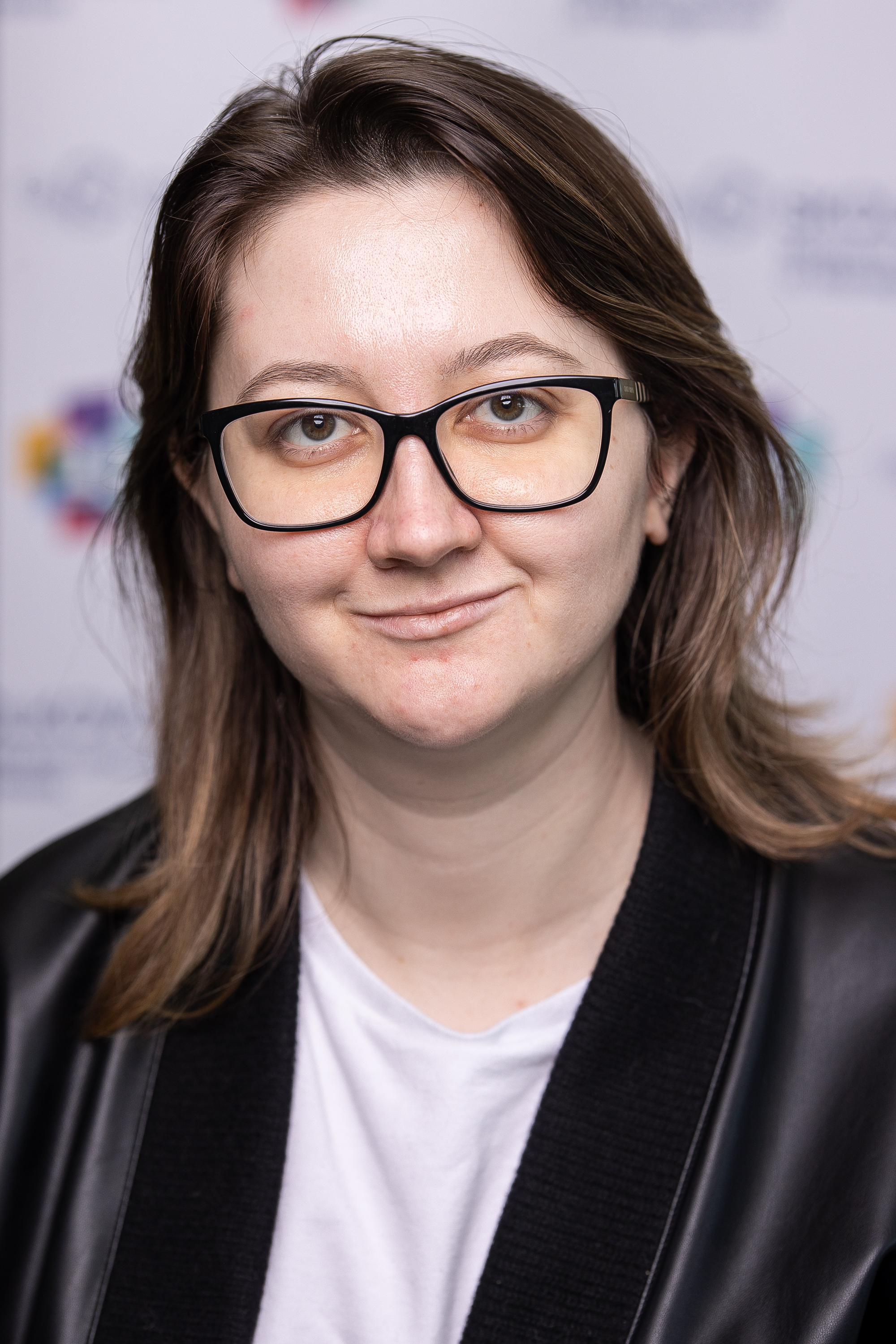 Заведующая научно-исследовательским отделом комплексного развития транспорта ОАО «НИИАТ»
Михеева Татьяна Владимировна

Телефон: +7 926 917 80 94

Почта: tmikheeva@niiat.ru
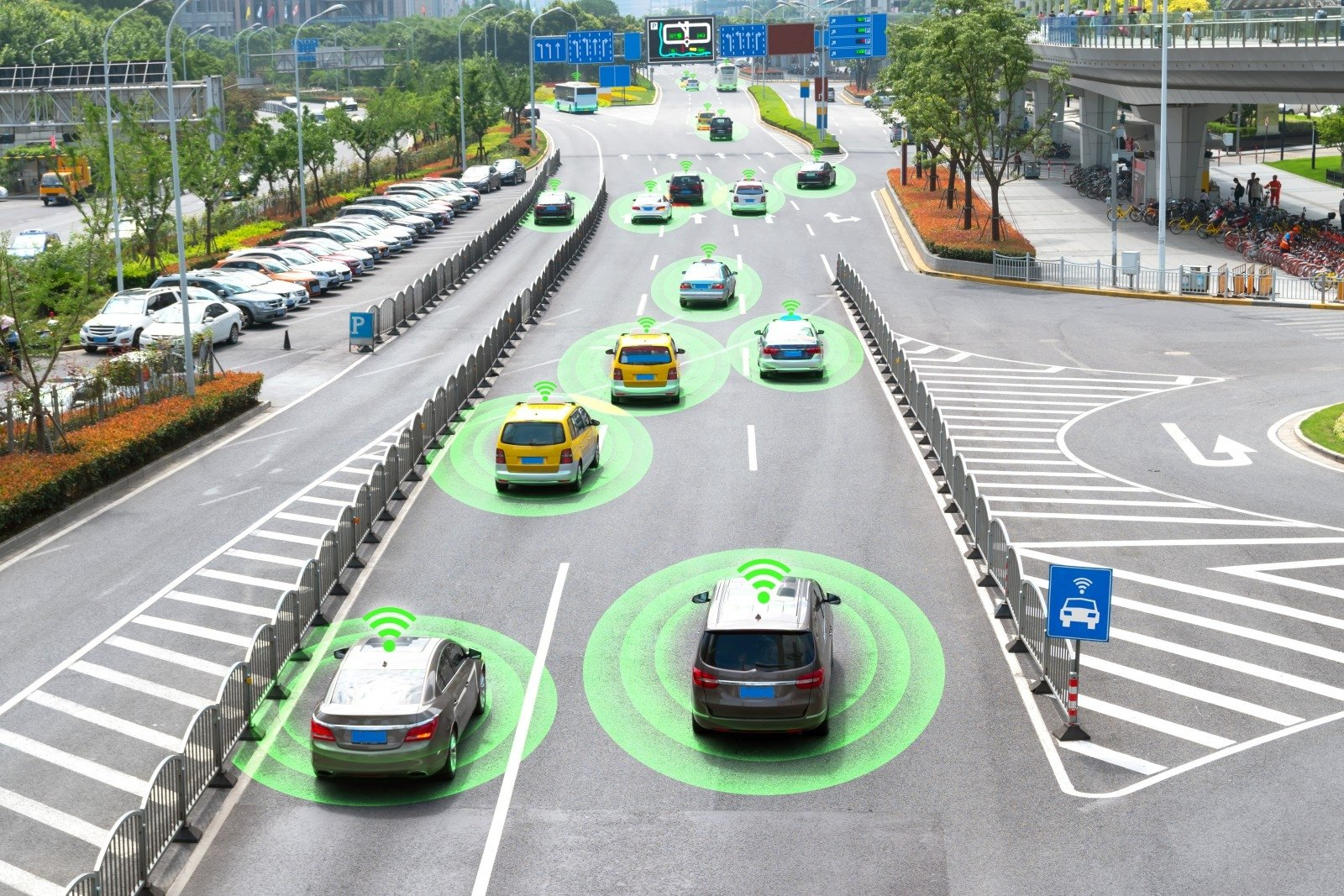